«Школа 
будущего»
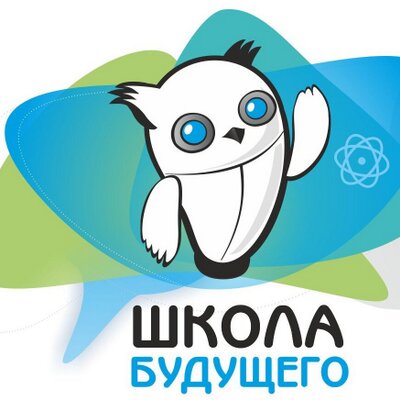 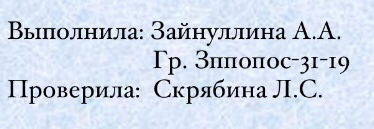 Что такое школа будущего?
Под словами «Школа будущего» нами подразумевается, что это школы, основная задача которых выпускать в жизнь людей нового поколения,  разносторонне образованных, но не отягощенных лишними стереотипами.
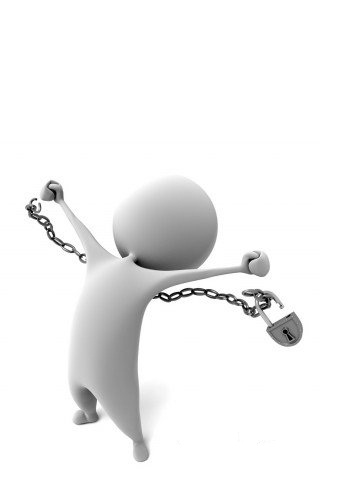 Ученики в школе будущего
Дети, пришедшие в такие школы, должны выходить из них людьми имеющими следующие качества:
свободно развитыми духовно и творчески
наполнены истинной культурой
достойно использующие свой интеллект
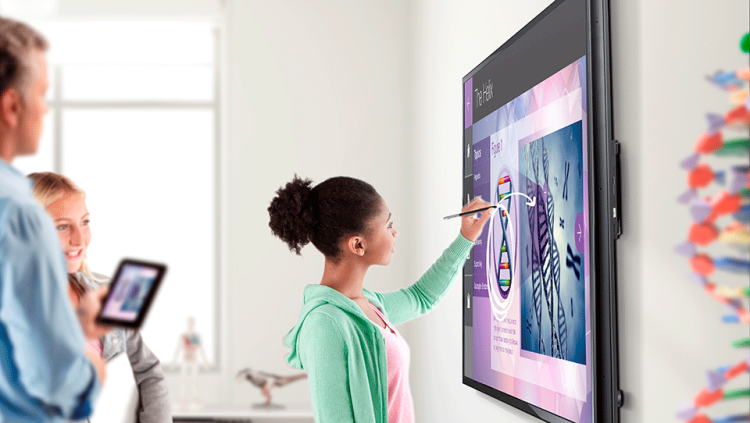 Учителя в школе будущего
В нашем понимании образ учителя - это образ универсального человека. В наше время, тем более в будущем, одной из главных задач учителя становится - научить детей учиться, чтобы они сами смогли находить интересующую их информацию и вне урока, показать пути ее нахождения, анализа и как грамотно ее использовать. Он должен относиться к ученику как к личности, как к ответственному и самосознательному субъекту деятельности. Педагог должен быть открытым, но при этом сдержанным, тактичным, понимающим, внимательным к тому, что происходит в классе, уметь находить общий язык со всеми детьми.
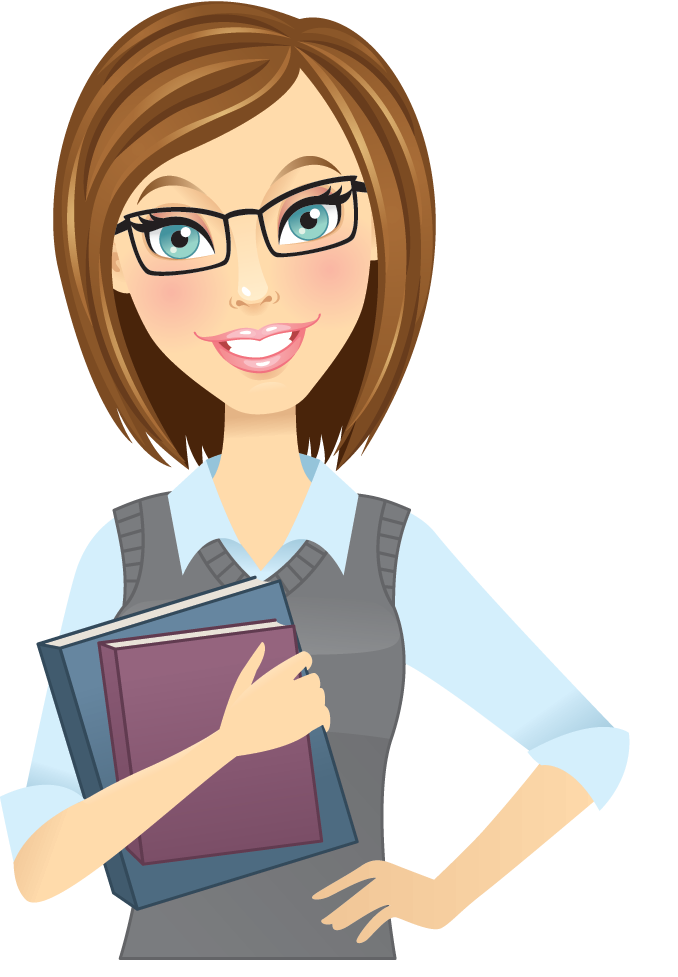 Роботы-учителя в школе будущего
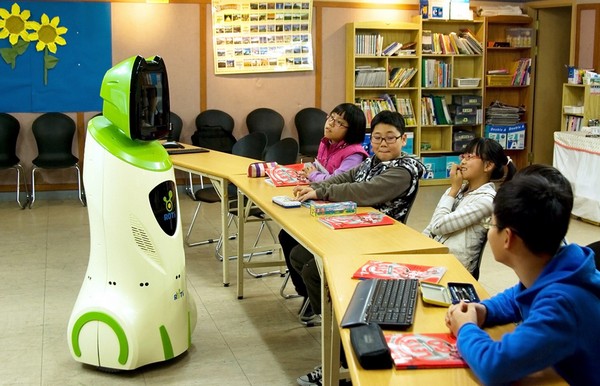 Не исключено, что в школе будущего некоторые уроки будут вести учителя-роботы. Но, безусловно, они не смогут полностью заменить человека.
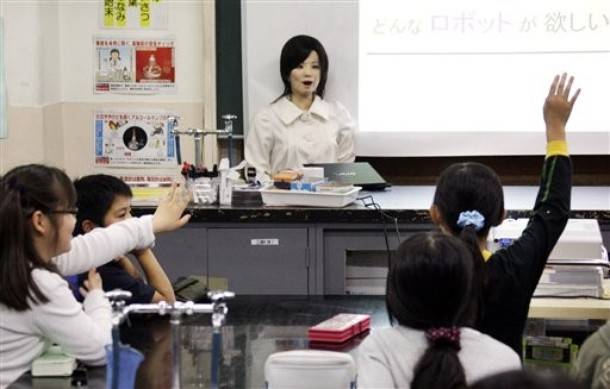 Главные изменения в школьной системе будущего:
оценочная система 
независимость учеников 
предметы по выбору ученика
полная  компьютеризация и информатизация обучения
отсутствие школьной формы
отсутствие классов 
все  домашние и контрольные работы проверяются компьютером
родители раз в неделю получают электронную рассылку успеваемости их  детей 
выпускник школы будущего поступает в ВУЗ  по специальности которого у него в школе были лучше всего оценки.
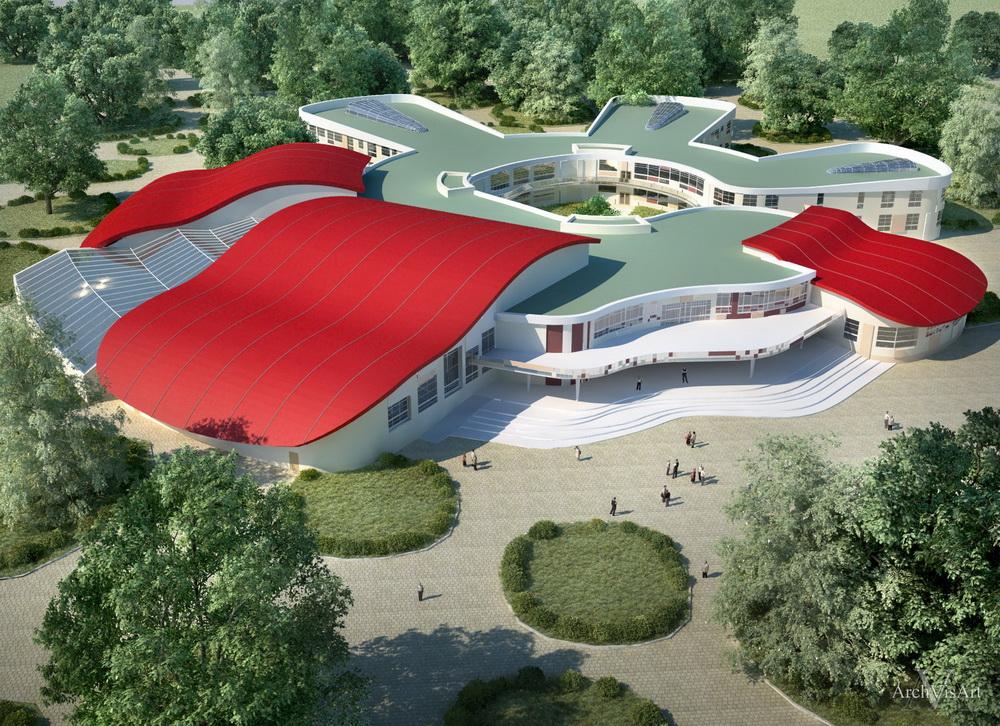 Так будет выглядеть школа будущего.
Фасад здания выполнен из высококачественных материалов, которые прослужат многие столетия. 
Также  здание является безопаснейшим сооружением и готово выдержать даже нашествие инопланетян.
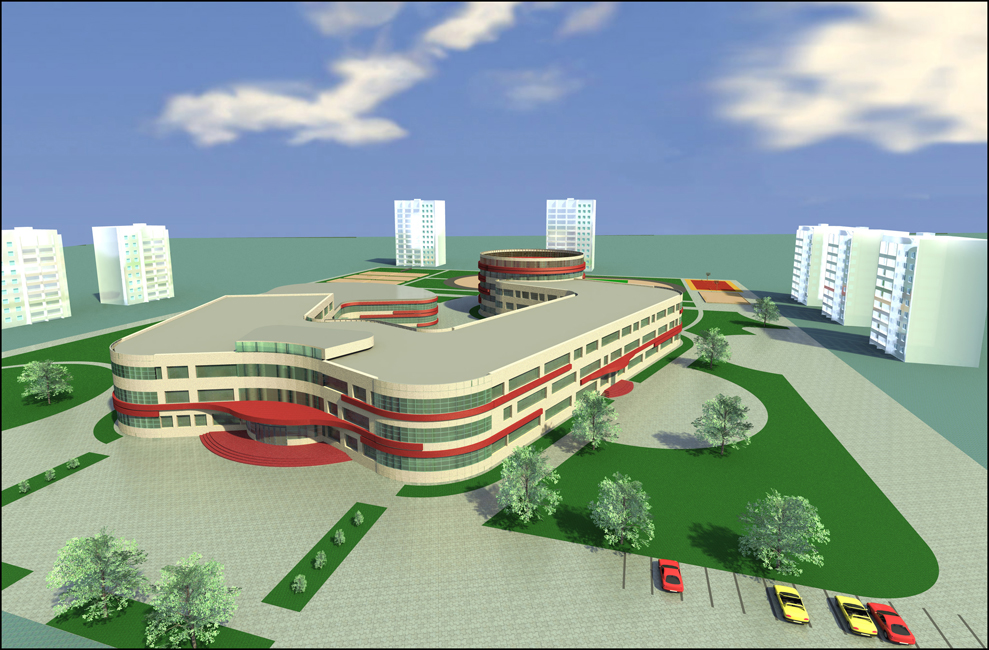 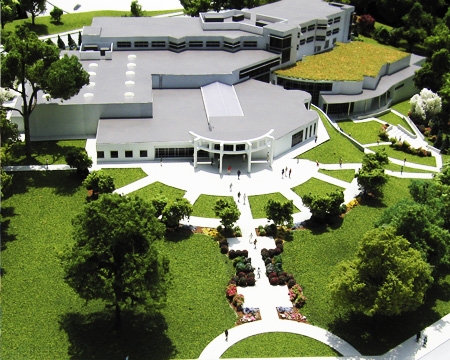 Школа как внутри, так и снаружи достаточно «зелёная».
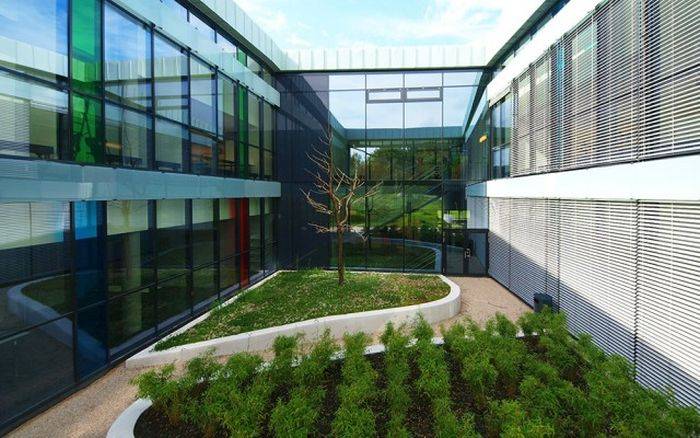 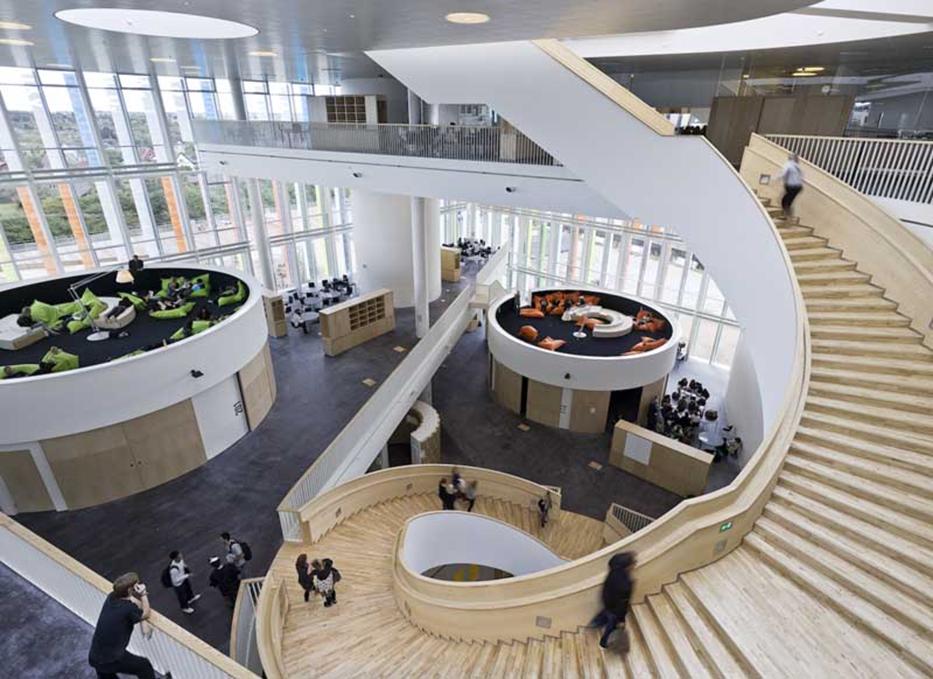 Внутренний дизайн школы  разработан совместно с учениками и является их гордостью и достоянием.
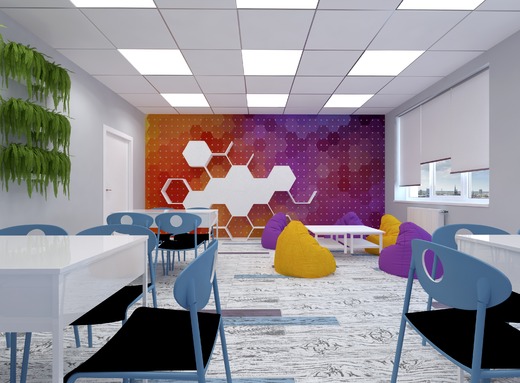 Если ученику сложно или далеко добираться до школы, то для решения этой проблемы построены специальные гостиницы.
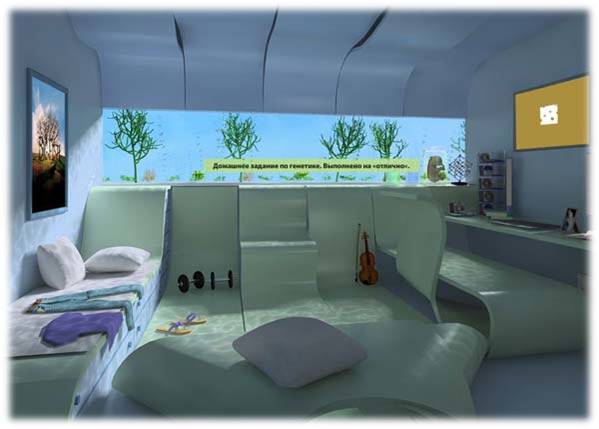 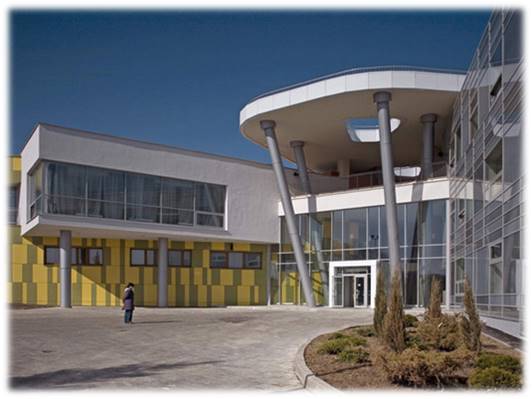 В школе будущего будут изучать окружающую среду и методы ее сохранения и развития, астрономию, робототехнику.
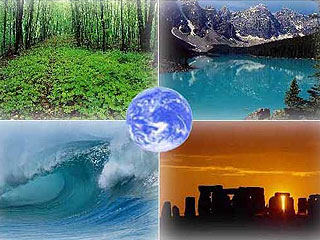 В школе будущего большое внимание будет уделено отношениям между народами, как в нашей стране, так и во всем мире, изучению культур и религий мира, а также обучению толерантности.
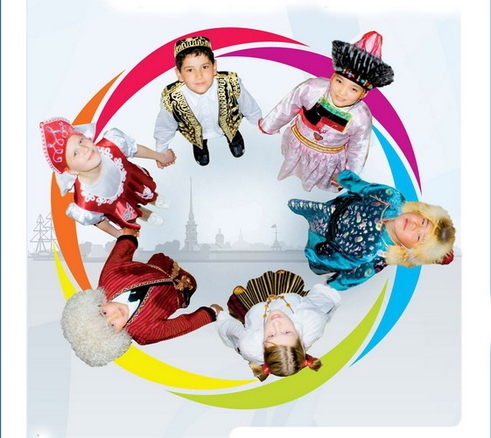 Глядя в будущее, где сильно развиты технологии, каждый учащийся школы будущего должен иметь персональный компьютер, с доступом к Интернету.
Уроки будут похожи на проектную деятельность, для того чтобы дети больше занимались не теорией, а усваивали эту теорию на практике.
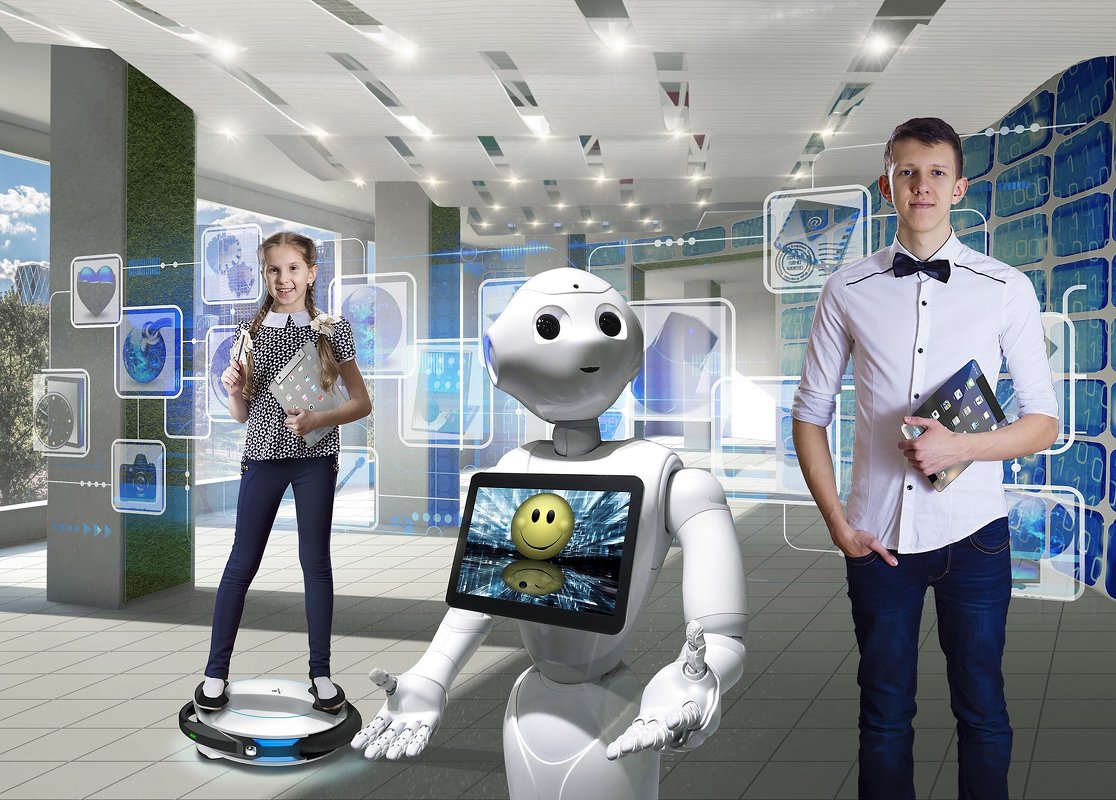 Главная особенность школы будущего – это полная компьютеризация. Даже расписание будет интерактивным ,причем ученик сам составляет его из набора обязательных предметов и предметов по выбору. Также ученик сам выбирает количество  и длительность перерывов между уроками.
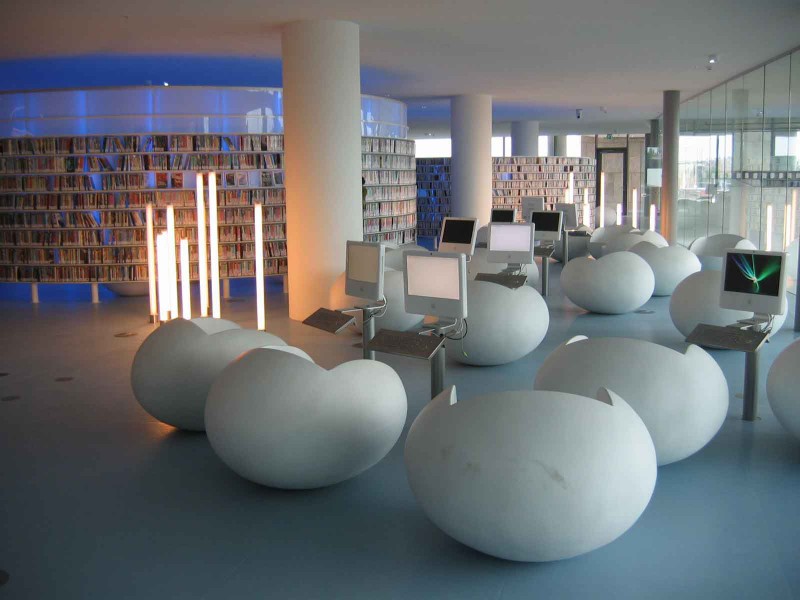 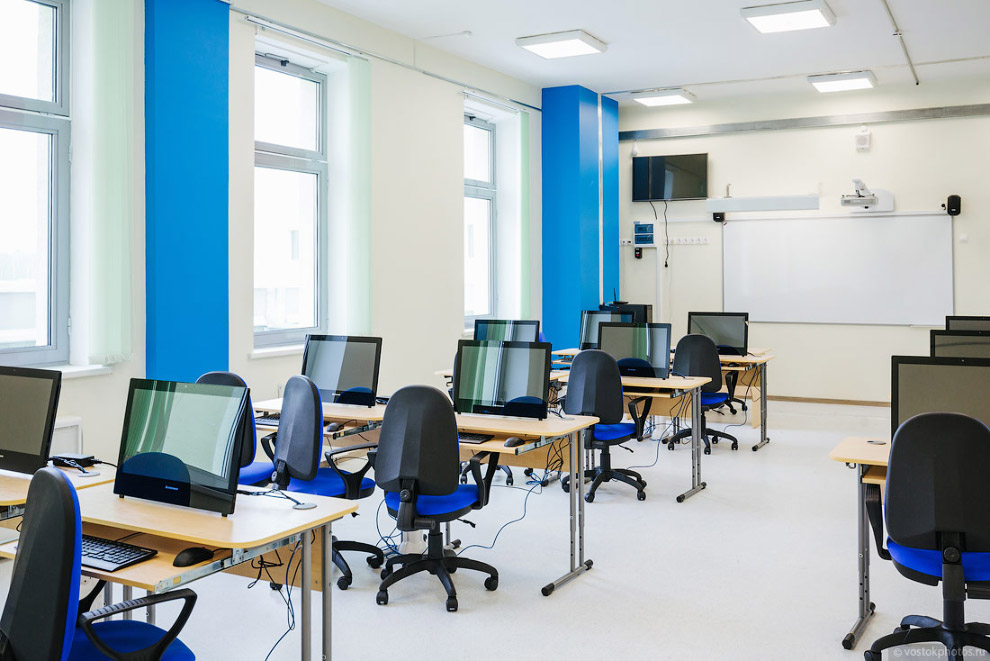 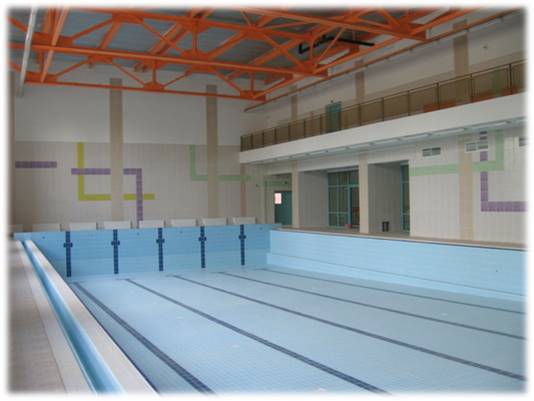 В школе будущего ученик сам решает, каким видом спорта и как часто он хочет им заниматься.
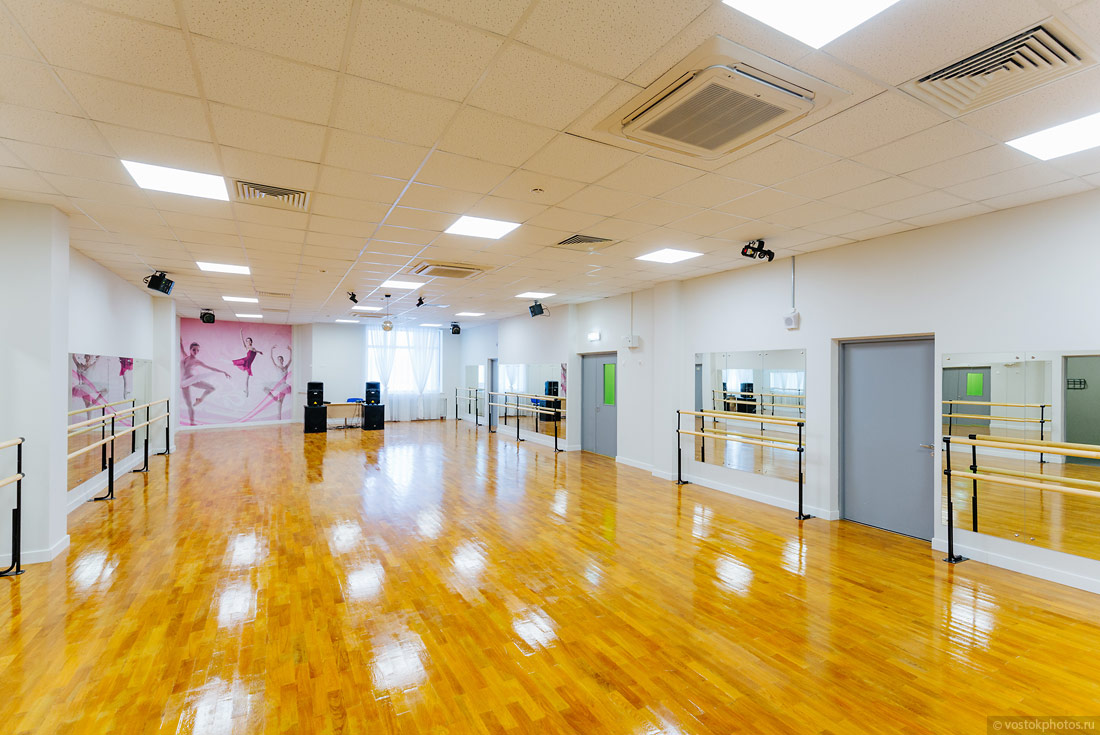 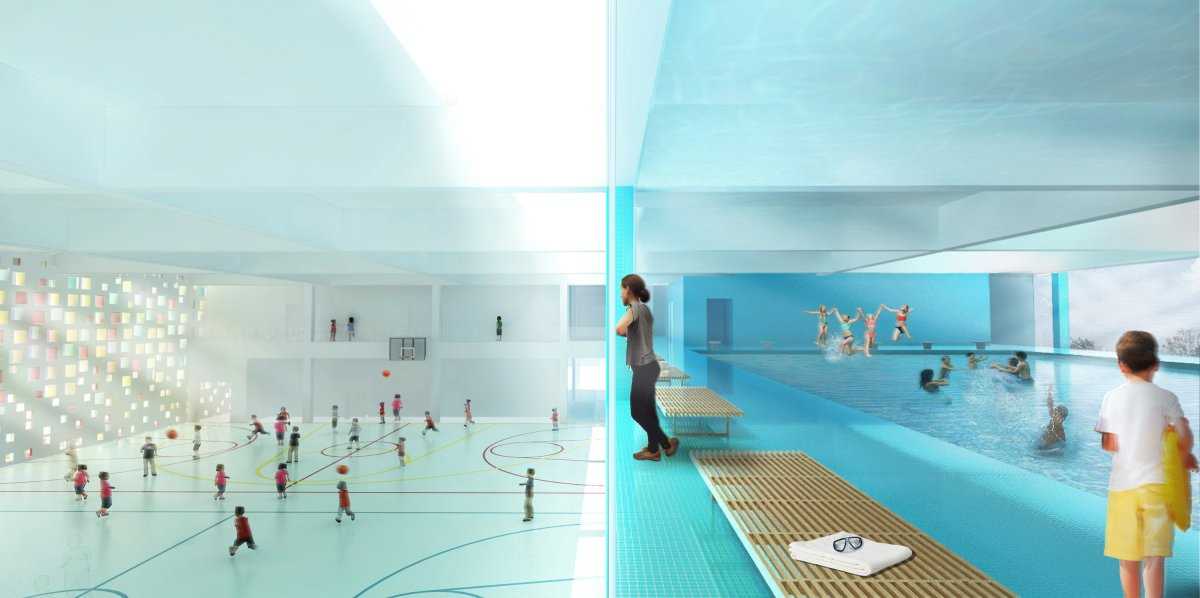 В свободное время ученики в школе будущего могут заниматься своими привычными делами.
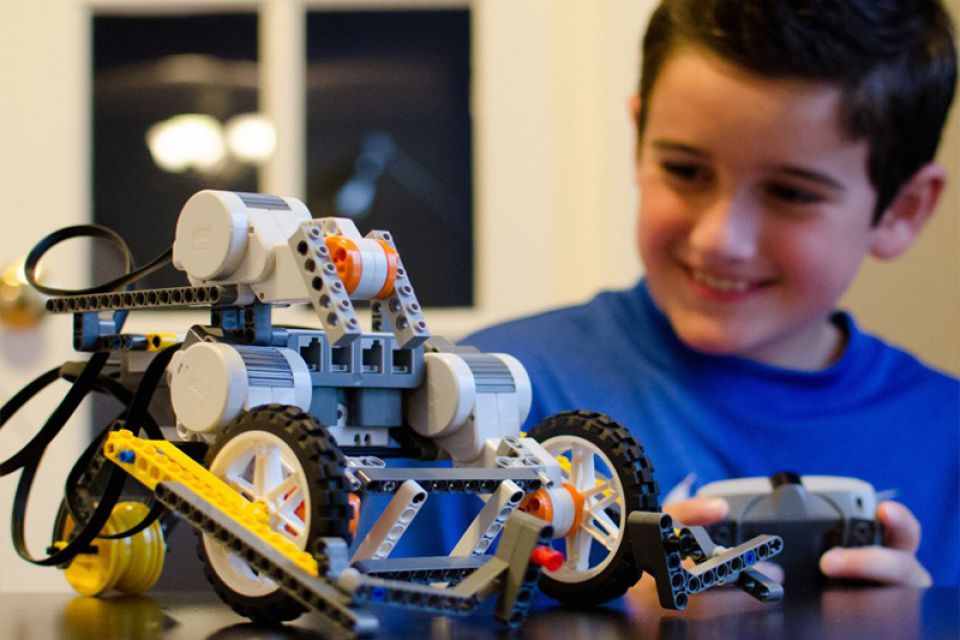 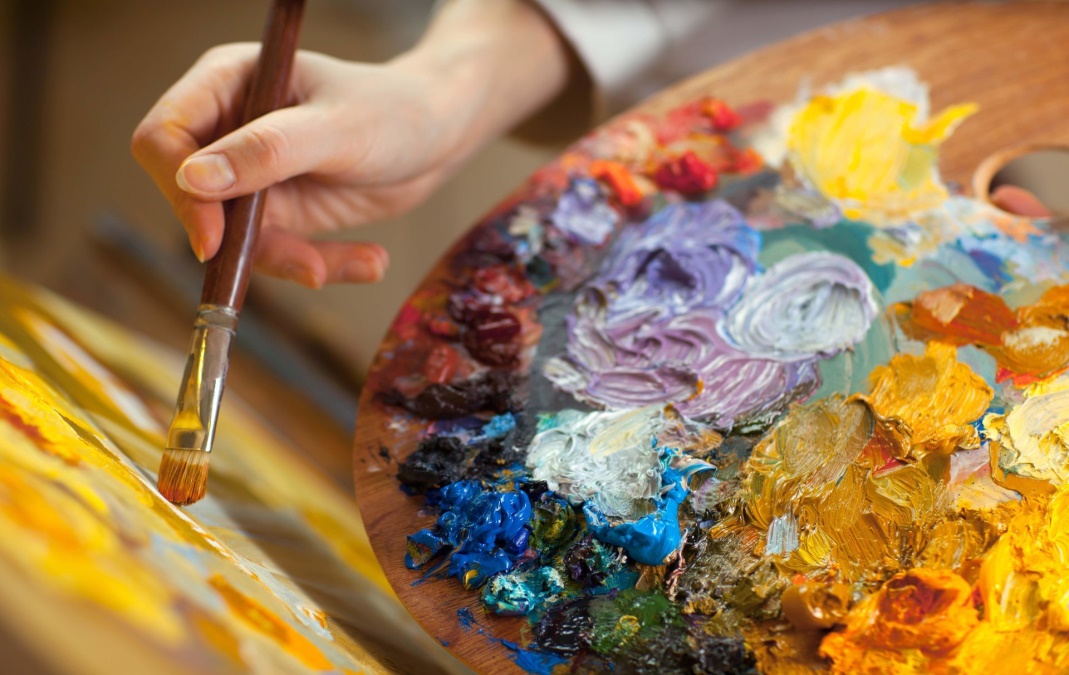 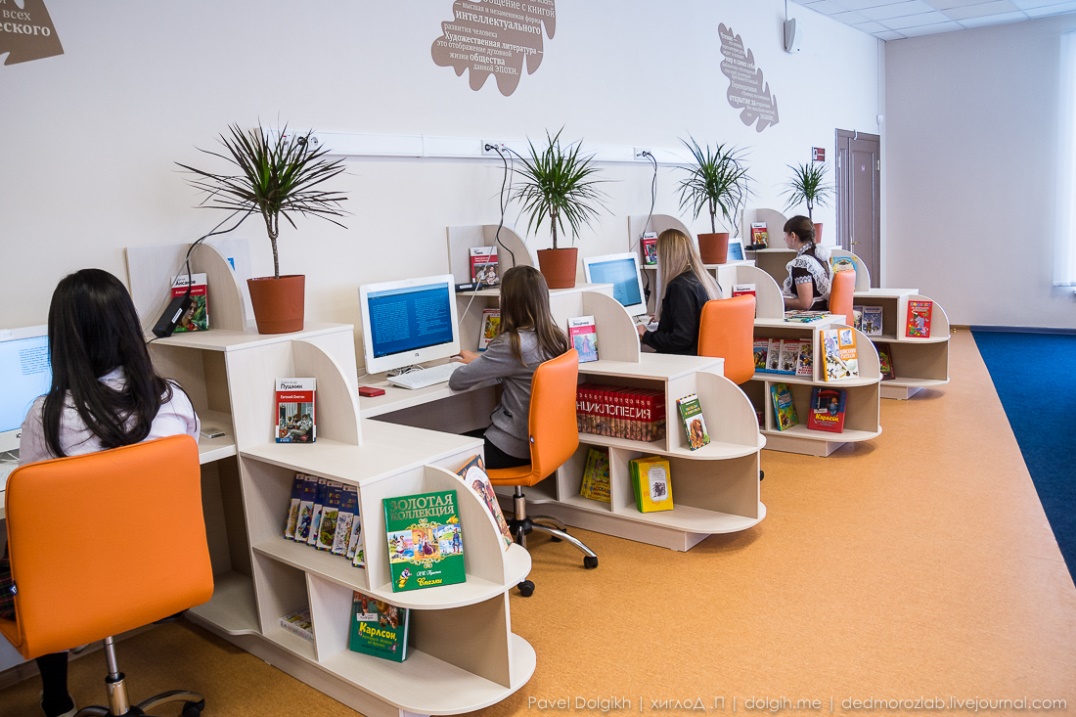 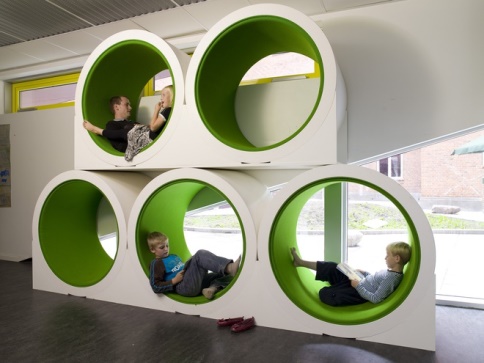 Спасибо
за
внимание!